解直角三角形的应用
第1课时
WWW.PPT818.COM
知识回顾
1.解直角三角形
在直角三角形中,除直角外,由已知两元素               
求其余未知元素的过程叫解直角三角形.
(必有一边)
B
2.解直角三角形的依据
a2＋b2＝c2（勾股定理）；
(1)三边之间的关系:
c
a
∠A＋ ∠B＝ 90º；
(2)两锐角之间的关系:
(3)边角之间的关系:
A
C
b
情景导入
A
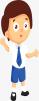 视线
水平线
小明
C
O
视线
B
D
4.5
地平线
问题：（课本117页“做一做”）小明在距旗杆4.5m的点D处，仰视旗杆顶端A,仰角为50°；俯视旗杆的底部B,俯角为18°.求旗杆的高.（结果精确到0.1m）.
解读:
仰角、俯角是指视线与水平线的夹角.
如：∠AOC是仰角.∠BOC是俯角.
获取新知
A
C
O
B
D
4.5
先将实际问题转化为数学问题
一起探究
已知：如图，OD、AB均与BD垂直，垂足分别为点D、B,
OC//BD,BD=4.5m，∠AOC=50°；∠BOC=18°.
求AB的长度.（结果精确到0.1m）.
解：由题意可得，OC=BD=4.5
在Rt△OCB 中
在Rt△AOC中
∴AB=AC+BC=1.44+5.36=6.8
E
H
F
G
认识方位角
北
D
(1)正东，正南，正西，正北
45°
45°
OC
OD
射线OA
OB
东
西
射线OE
(2)西北方向:_________
     西南方向:__________
     东南方向:__________
     东北方向:__________
A
C
O
射线OF
45°
45°
射线OG
B
南
射线OH
B
C
A
认识方位角
北
(3)南偏西25°
射线OA
70°
北偏西70°
东
O
射线OB
西
60°
南偏东60°
25°
射线OC
南
例题讲解
C
北
30°
60°
A
B
例1  如图所示，一艘渔船以30海里/时的速度由西向东航线.在A处看见小岛C在船北偏东60°方向上，40min后，渔船行驶到B处，此时小岛C在船北偏东30°方向上.已知以小岛C为中心，10海里为半径的范围是多暗礁的危险区.如果这艘渔船继续向东航线，有没有进入危险区的可能.
解读：
方位角：视线与正南（或正北）方向的夹角.
思考：
如何判断渔船有没有可能进入危险区？
C
北
30°
60°
D
A
B
分析：
只需要计算垂线段CD的长度即可.
CD即渔船与小岛的最近距离，
当CD≥10时，没有危险；
当CD＜10时，有危险.
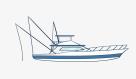 转化为数学问题：如图，AB的长为               海里，∠EAC=60°,∠FBC=30°,求CD的长.
F
E
C
北
30°
60°
D
A
B
F
C
E
北
30°
60°
D
20
A
B
方法一：
解：
过点C作CD⊥AB的延长线于点D.
则∠CBD=60°,设BD=x
在Rt△BCD中
∴CD=BD·tan∠CBD=√3x
在Rt△ACD中，
两个直角三角形△BCD与△ACD各用一次三角函数
解得，x=10
∴渔船不会进入危险区.
F
C
E
北
30°
60°
D
20
A
B
方法二：
解：
过点C作CD⊥AB的延长线于点D.
则∠CBD=60°,设CD=x
在Rt△BCD中

在Rt△ACD中，
两个直角三角形△BCD与△ACD各用一次三角函数
∴渔船不会进入危险区.
F
C
E
北
30°
60°
D
20
A
B
方法三：
解：
过点C作CD⊥AB的延长线于点D.
则∠CBD=90°-30°=60°,
∵∠1=90°-60°=30°
∴∠2=∠1=30°
∴BC=AB=20
在Rt△BCD中
2
1
把已知数值导入Rt△CBD中，不再用设未知数
∴渔船不会进入危险区.
2
F
F
20
C
C
E
E
1
北
北
30°
30°
60°
60°
D
D
20
20
A
A
B
B
思考：用三角函数求边长，什么情况下需要设未知数、列方程？什么情况下不需要设未知数，可以直接求？
方法一、二中已知边AB不是直角三角形的边长，需设未知数.
方法三中导出BC=20，BC是直角三角形的边长，可直接计算，不设未知数.
用三角函数求边长时的注意事项
1.当给出的已知边长恰为直角三角形的边长时，可直接计算；
2.当给出的已知边长不是直角三角形的边长时，可设未知数；
3.当图形中出现两个直角三角形时，一般会用两次三角函数.
随堂演练
1.如图，小明为了测量校园里旗杆AB的高度，将测角仪CD竖直放在距旗杆底部B点6 m的位置，在D处测得旗杆顶端A的仰角为53°，若测角仪的高度是1.5 m，则旗杆AB的高度约为______m.（精确到0.1 m,参考数据：sin53°≈0.80，cos53°≈0.60，tan53°≈1.33）
9.5
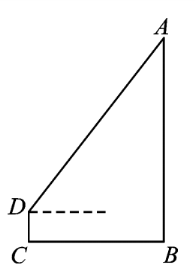 2.如图，在高出海平面100米的悬崖顶A处，观测海平面上一艘小船B，并测得它的俯角为45°，则船与观测者之间的水平距离BC=____ 米.
100
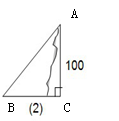 3.如图，一艘渔船位于灯塔P的北偏东30°方向，距离灯塔18海里的A处，它沿正南方向航行一段时间后，到达位于灯塔P的南偏东55°方向上的B处，此时渔船与灯塔P的距离约为____海里(结果取整数)．
(参考数据：sin 55°≈0.8，cos 55°≈0.6，tan 55°≈1.4)
11
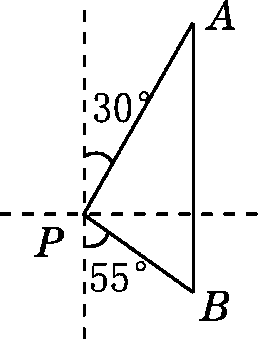 A
A
B
B
45°
45°
54°
54°
D
D
C
C
40m
40m
4.建筑物BC上有一旗杆AB，由距BC40m的D处观察旗杆顶部A的仰角为54°，观察底部B的仰角为45°，求旗杆的高度（精确到0.1m）.
解：在等腰三角形BCD中∠ACD=90°，
BC=DC=40m.
在Rt△ACD中，
∴AB=AC－BC=55.2－40=15.2
答：旗杆的高度为15.2m.
5. 如图所示，A、B两城市相距200km.现计划在这两座城市间修筑一条高速公路(即线段AB)，经测量，森林保护中心P在A城市的北偏东30°和B城市的北偏西45°的方向上．已知森林保护区的范围在以P点为圆心100km为半径的圆形区域内，请问：计划修筑的这条高速公路会不会穿越保护区(参考数据：     ≈1.732,        ≈1.414)．
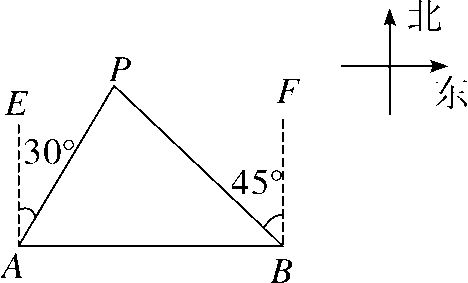 200km
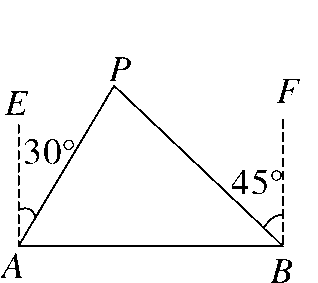 即             PC＝200，
200km
解：过点P作PC⊥AB，C是垂足．
则∠APC＝30°，∠BPC＝45°，
AC＝PC·tan30°，BC＝PC·tan45°.
∵AC＋BC＝AB，
C
∴PC · tan30°＋PC · tan45°＝200，
解得 PC≈126.8km＞100km.
答：计划修筑的这条高速公路不会穿越保护区．
B
α
D
A
β
C
6. 热气球的探测器显示，从热气球看一栋高楼顶部的仰角为30°，看这栋高楼底部的俯角为60°，热气球与高楼的水平距离为120m，这栋高楼有多高（结果精确到0.1m）.
分析：我们知道，在视线与水平线所成的角中视线在水平线上方的是仰角，视线在水平线下方的是俯角，因此，在图中，α=30°,β=60°.Rt△ABD中，
α=30°，AD＝120，所以利用解直角三角形的知识求出BD；类似地可以求出CD，进而求出BC．
仰角
水平线
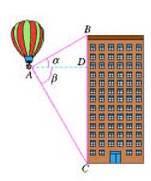 俯角
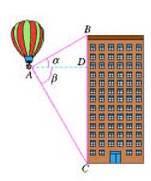 B
α
D
A
β
C
解：如图，α = 30°,β= 60°， AD＝120．
答：这栋楼高约为277.1m.
课堂小结
解答含有仰角、俯角问题的方法
1．仰角和俯角是指视线相对于水平线而言的，不同位置的仰角和俯角是不同的；可巧记为“上仰下俯”．在测量物体的高度时，要善于将实际问题抽象为数学问题．
2.   视线、水平线、物体的高构成直角三角形，已知仰角(俯角)和另一边，利用解直角三角形的知识就可以求出物体的高度．
3．弄清仰角、俯角的定义，根据题意画出几何图形，将实际问题中的数量关系归结到直角三角形中来求解．
解答含有方位角问题的方法
解决与方位角有关的实际问题时，必须先在每个位置中心建立方向标，然后根据方位角标出图中已知角的度数，最后在某个直角三角形内利用锐角三角函数解决问题
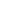